Tip of the WeekJanuary 18, 2013
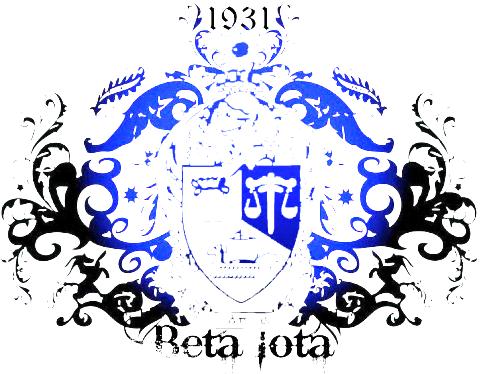 Reimbursements
On your receipt, write down:
Your REAL NAME
Committee/Banquet/E-Board/…
Event Name & Date
Item description
$ amount to be reimbursed (OR “Already paid by AKPsi credit card/check”)
Sample:
Jiayue Chen (Ava)
Professional Committee 
XXX Event, 1/1/13
Coffee, donuts, etc.
$30
**If you order is completed online, print out the electronic receipt and write down the information on top.Please give Nick your receipt within 2 weeks of your purchase.